Figure 8. EC stimulation increases up state activity selectively in dNIB but not NIB mPFC pyramidal neuron subtypes. ...
Cereb Cortex, Volume 19, Issue 3, March 2009, Pages 658–674, https://doi.org/10.1093/cercor/bhn114
The content of this slide may be subject to copyright: please see the slide notes for details.
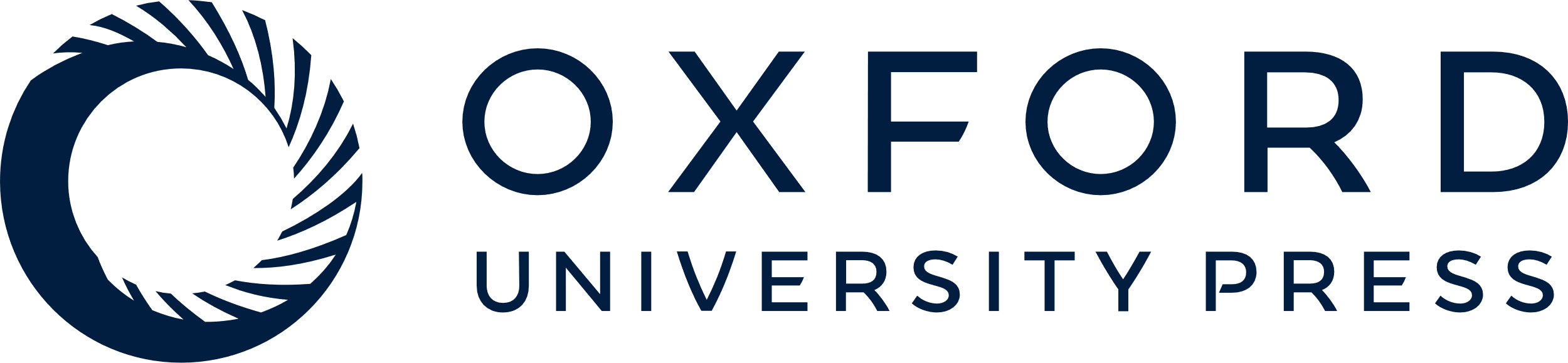 [Speaker Notes: Figure 8. EC stimulation increases up state activity selectively in dNIB but not NIB mPFC pyramidal neuron subtypes. (A) Baseline activity of a dNIB neuron with a resting membrane potential (Vm) −68 mV. (B) Following 1 mA single-pulse EC stimulation (arrow indicates stimulus artifact), this same neuron now exhibits enhanced up state activity. (C) Details of the effects of train stimulation on membrane depolarization. Across all NIB neurons tested, single-pulse stimulation of the EC caused an increase in the up states only in the dNIB neurons in terms of up state duration (D) and area above Vm (E); the increase in up state duration was coupled with an increase in the percent time in the up states (F). However, EC stimulation caused a decrease in the number of up states (G) and frequency of up state occurrence (H). None of these parameters were altered in the NIB type neurons. Bas = baseline; P-stim = poststimulation (*one-way ANOVA; P < 0.05).


Unless provided in the caption above, the following copyright applies to the content of this slide: © The Author 2008. Published by Oxford University Press. All rights reserved. For permissions, please e-mail: journals.permissions@oxfordjournals.org]